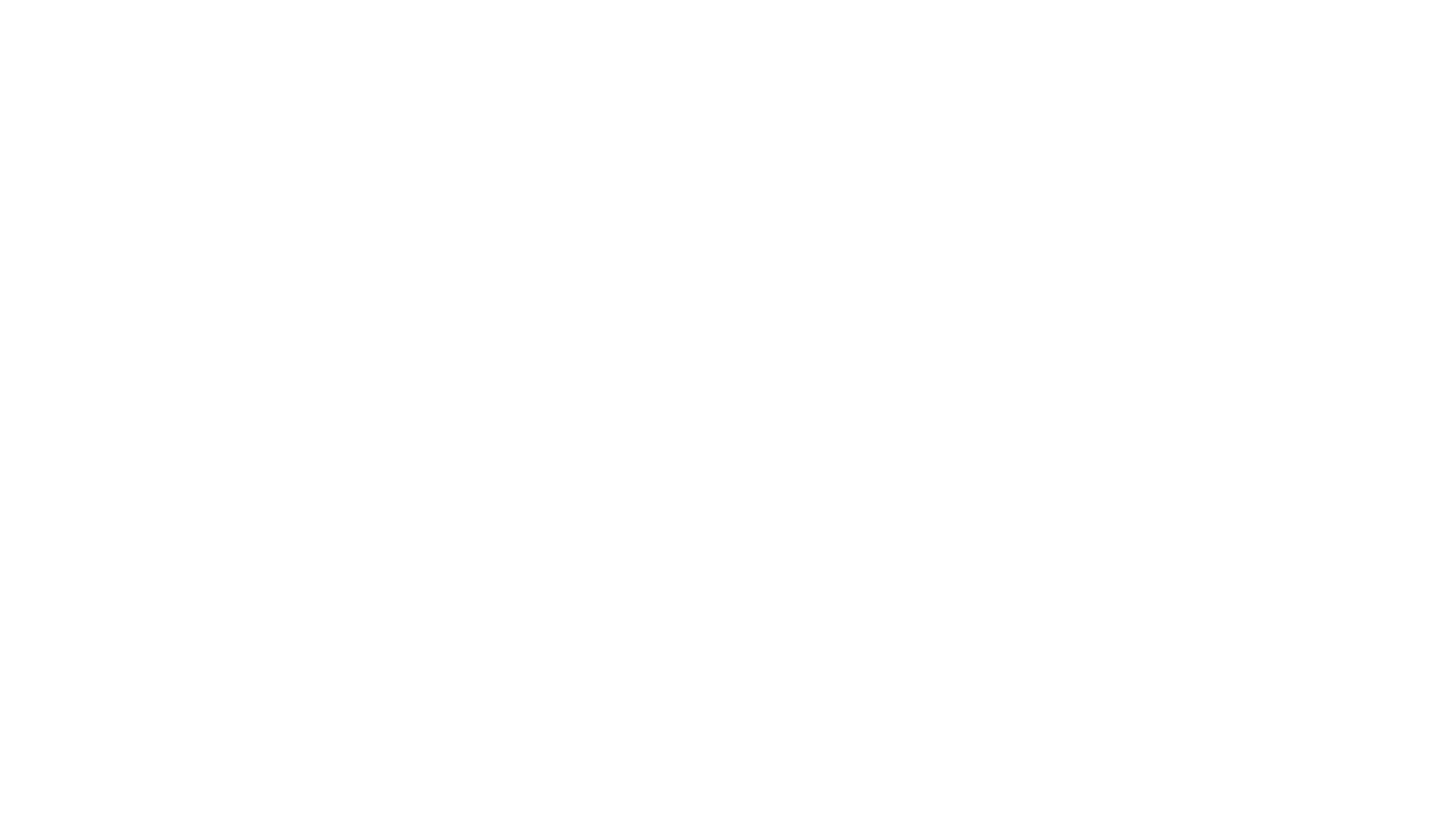 Assessment criteria
A level PD
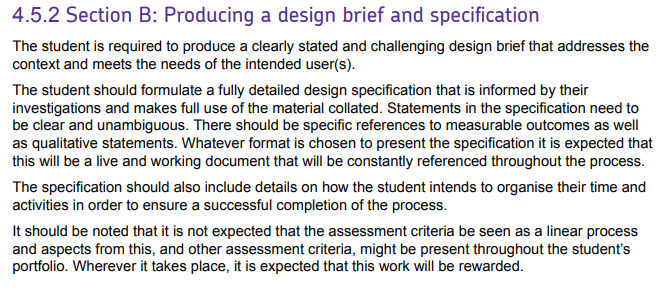 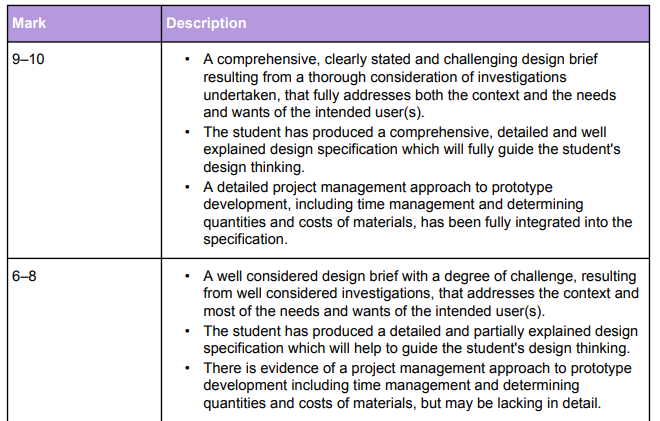 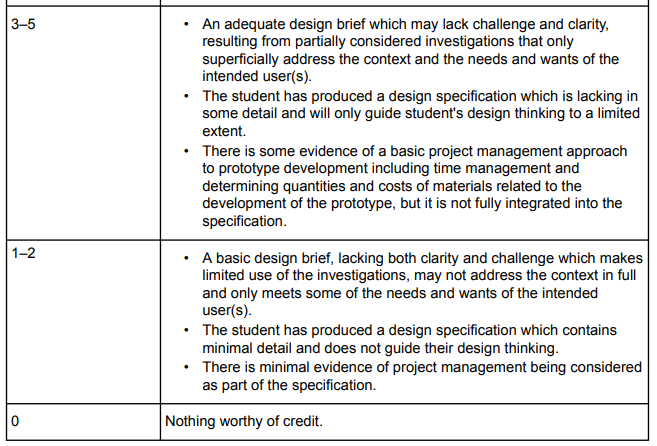 Initial and further specification examples
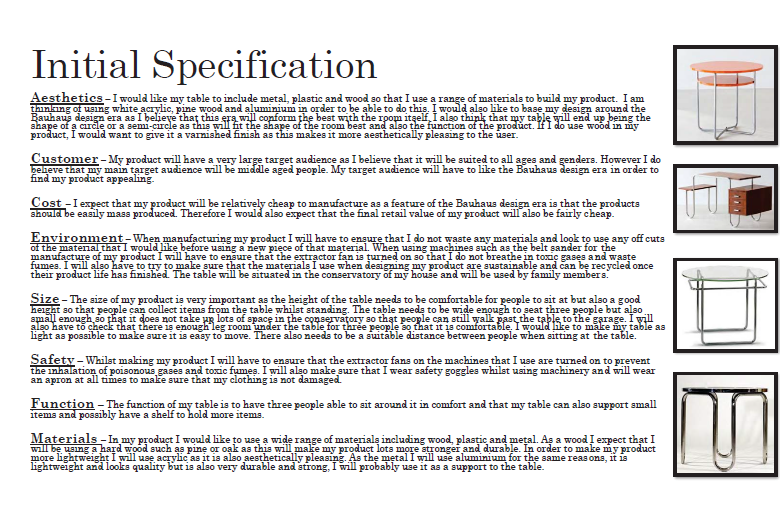 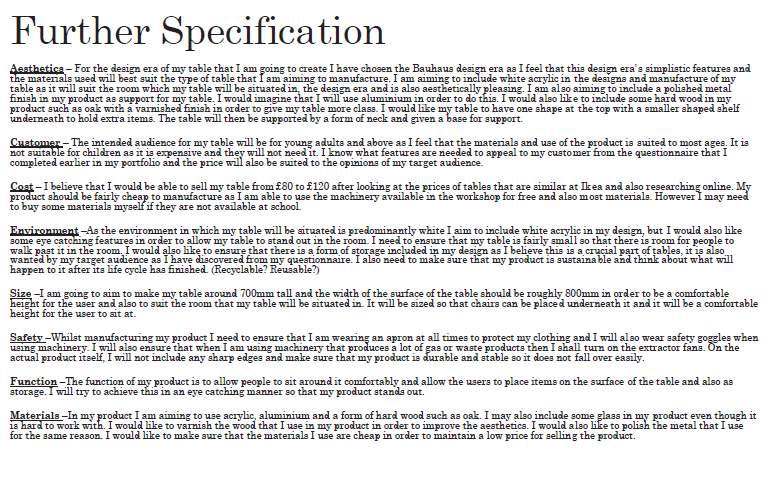 Example 3
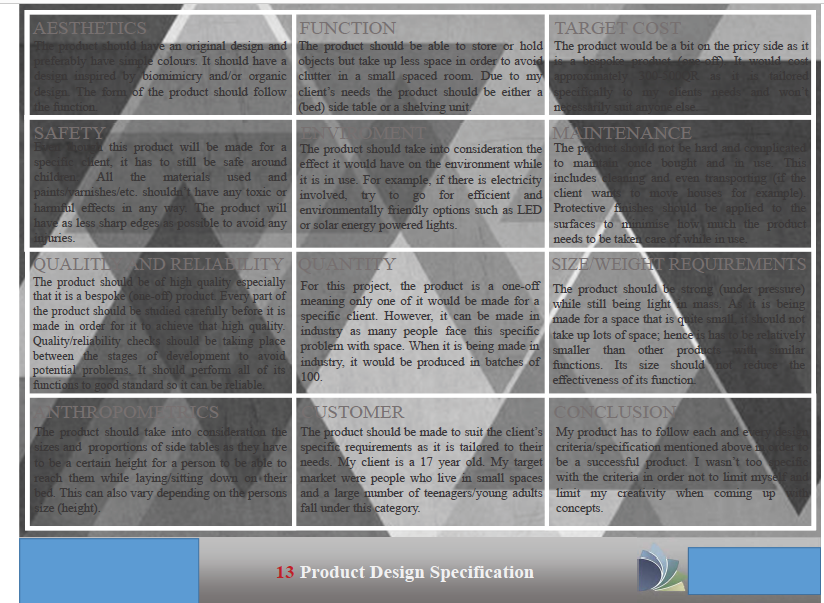 Example 4
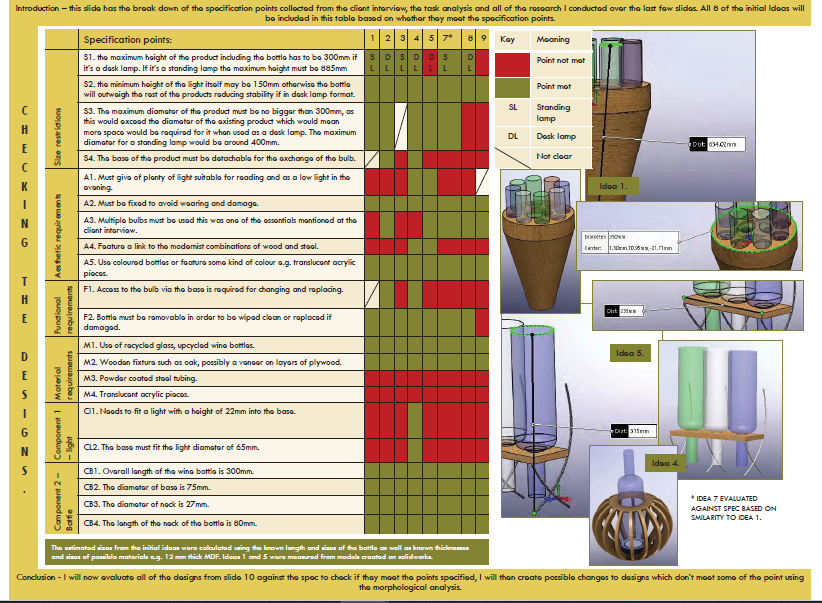